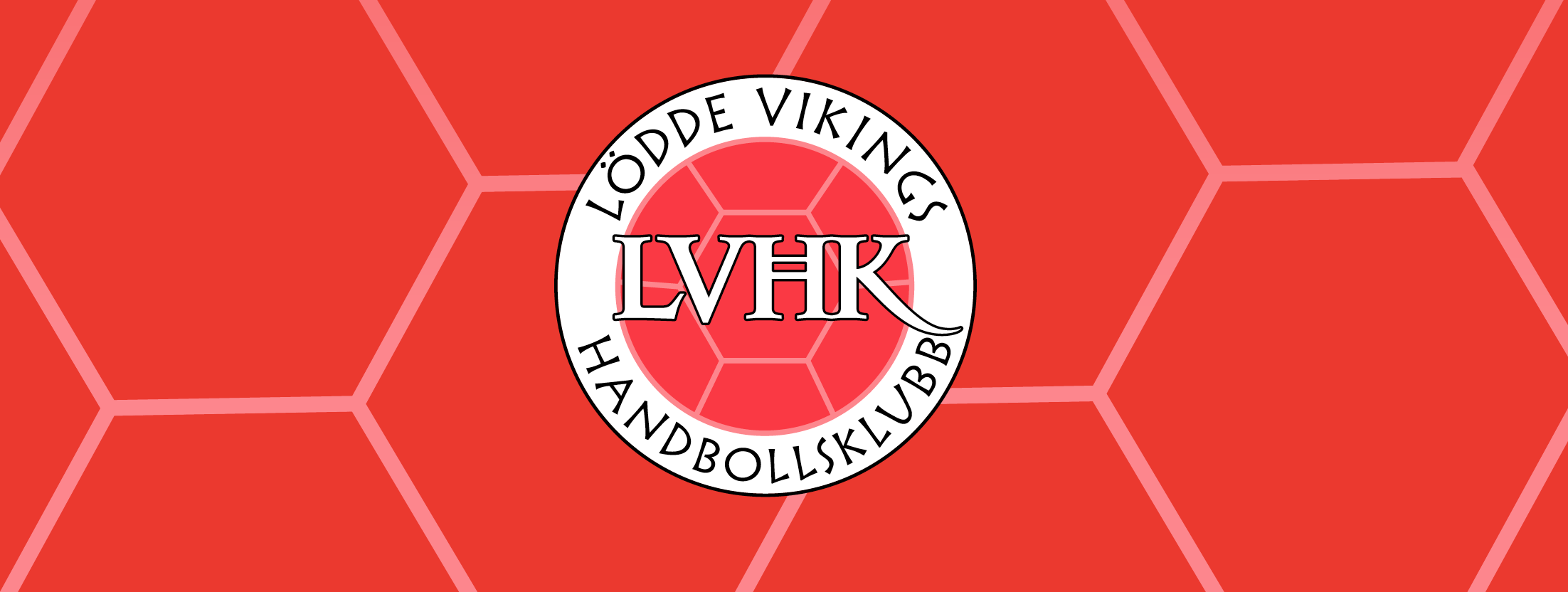 Möte lagföräldrarLVHK
29 mars 2022
Dagordning 29 mars 2022
Presentationsrunda
Säsongen 2021/2022
Lagförälderuppdraget i korthet
Nya kommittéer
Kiosken i LIH
Vikingaspelen/Lundaspelen- Datum- Förberedelse- Själva cupen
Säsongen 2022/2023
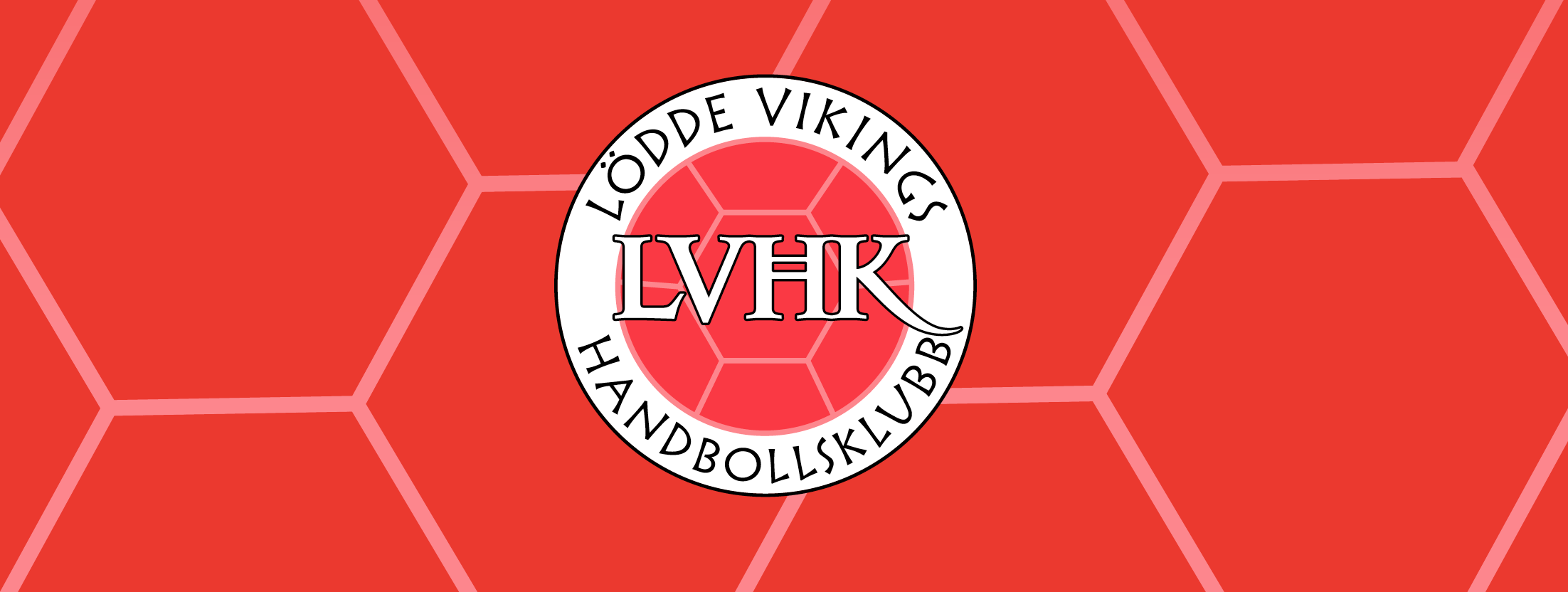 Säsongen 2020/2021
Vikingaspel utan kiosk
HT-21, delvis utan kiosk
Lundaspelen ställdes in
VT-22 kioskverksamhet
USM
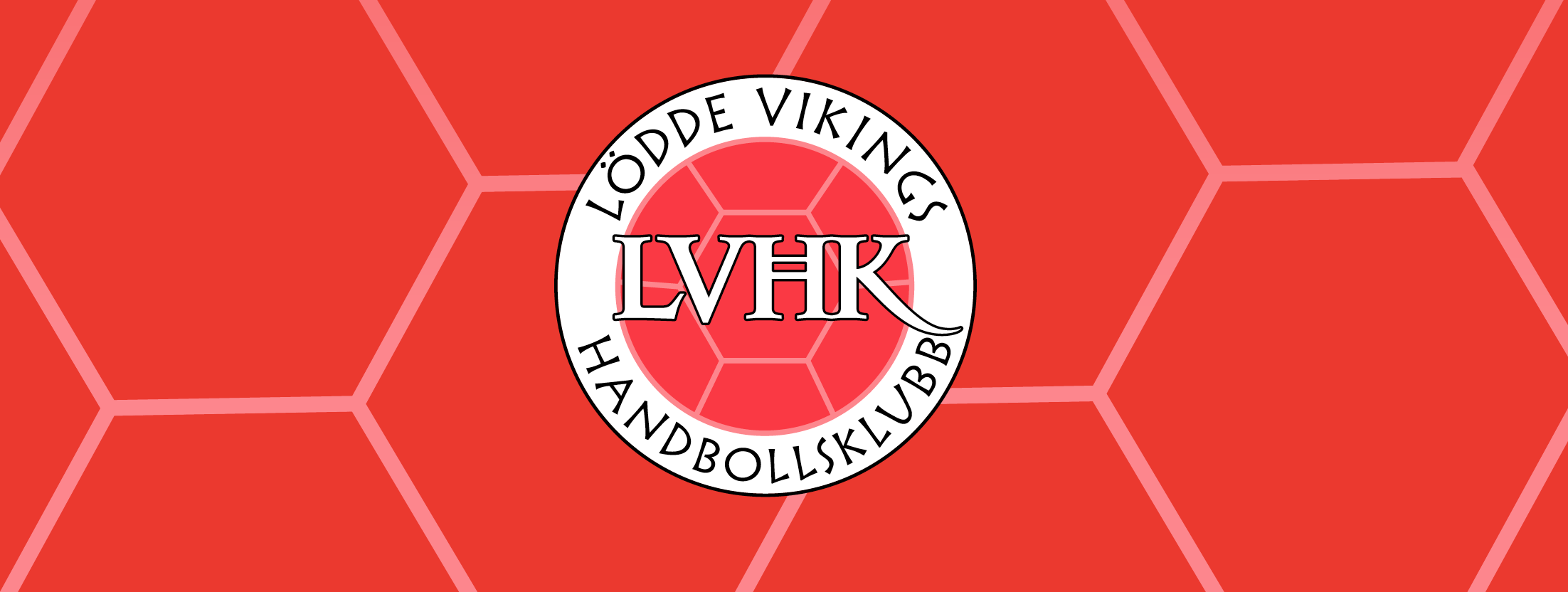 Lagförälderuppdraget
Planerar bemanningen i detalj för kiosken för ert lag efter det grundschema ni får från styrelsen
Gör schema för bemanning av Kiosk, Sekretariat, Filmning och Match-/hallvärd vid USM (spelande lag bemannar), Vikingaspelen och Lundaspelen.
Sköter kontakten med föräldrar i respektive lag
Skickar ut förberedande mail om vilka datum som gäller för ert lag för terminen samt för de stora cuperna samt allmän info om kioskåtagande till föräldrarna i laget.
Är tränarnas/ledarnas hjälpande hand vid arrangemang.
Planerar och kommunicerar ev. försäljning för att stärka lagkassan för ert lag.
Flera av er är också en representant i föreningens kiosk- eller marknadskommittén.
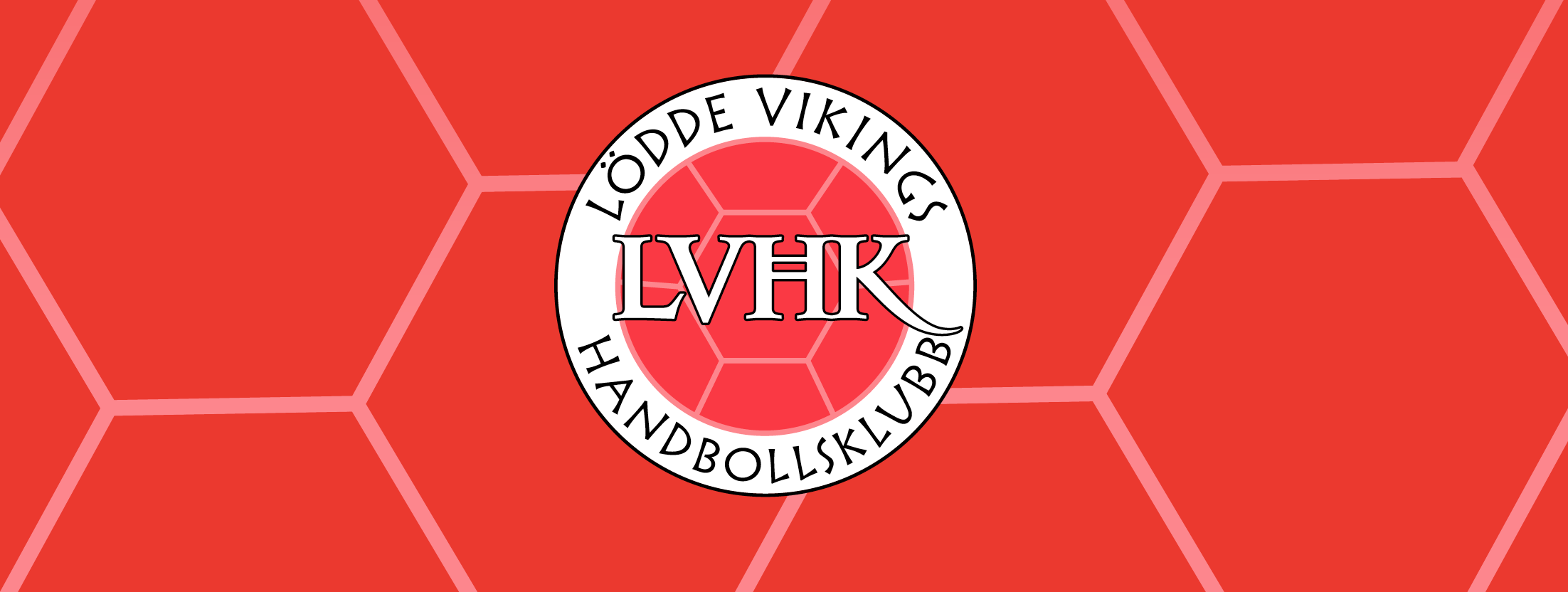 Nuläge                 Behov hösten 2022
Kommittéer
Arrangemang
Ungdom, främst USM:	6 personer (utvalda)
Senior, seriematcher: 	4 personer (utvalda)
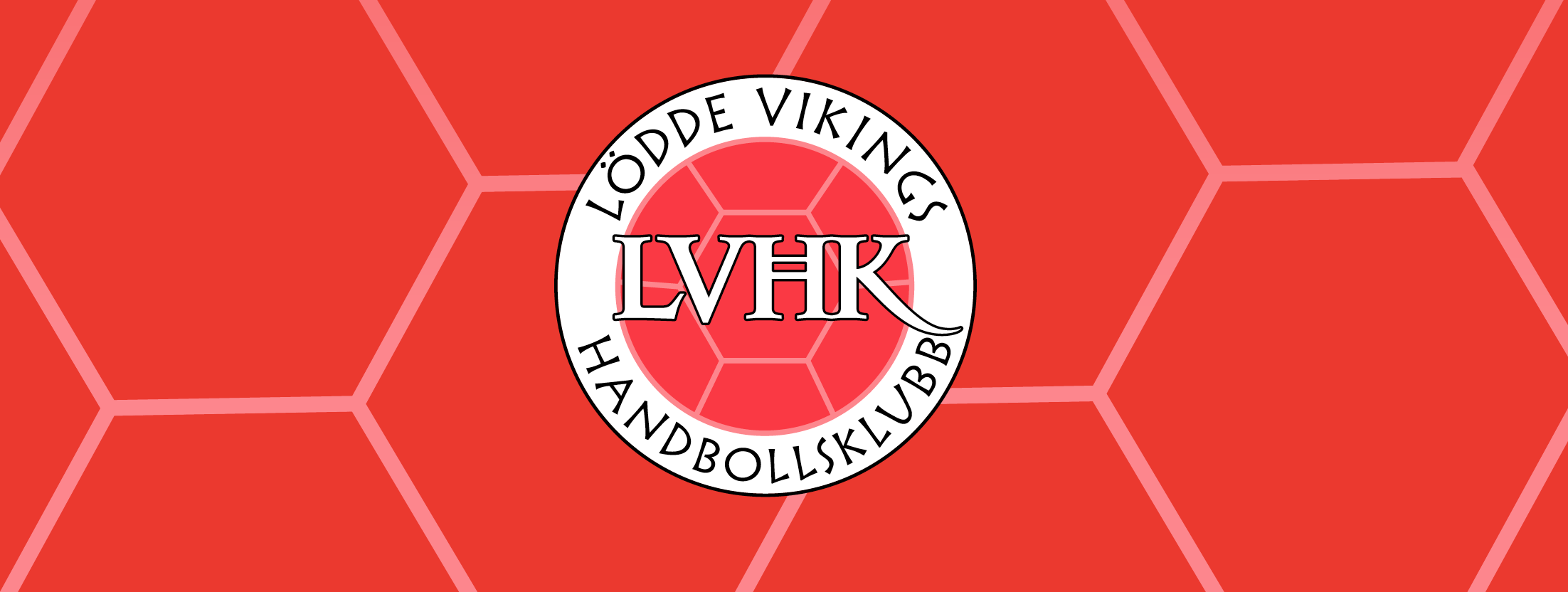 Nuläge                 Behov hösten 2022
Kommittéer
Kiosk- och cupkommittér
Kiosk, utbud, schema, instruktioner: 			5-6 personer (lagföräldrar) KLAR!
Vikingaspelen, ingå i kärnan tillsammans med Jonas Schultz mfl
       Kiosk / Marknad: 						2 personer (1+1)
Marknadskommittér - Sponsring
Klubben, skyltar, kläder, hemsida, värdskap: 		6-8 personer (föräldrar från lagen)
Vikingaspelen, skyltar, kläder, hemsida, värdskap: 	6-8 personer (föräldrar från lagen)
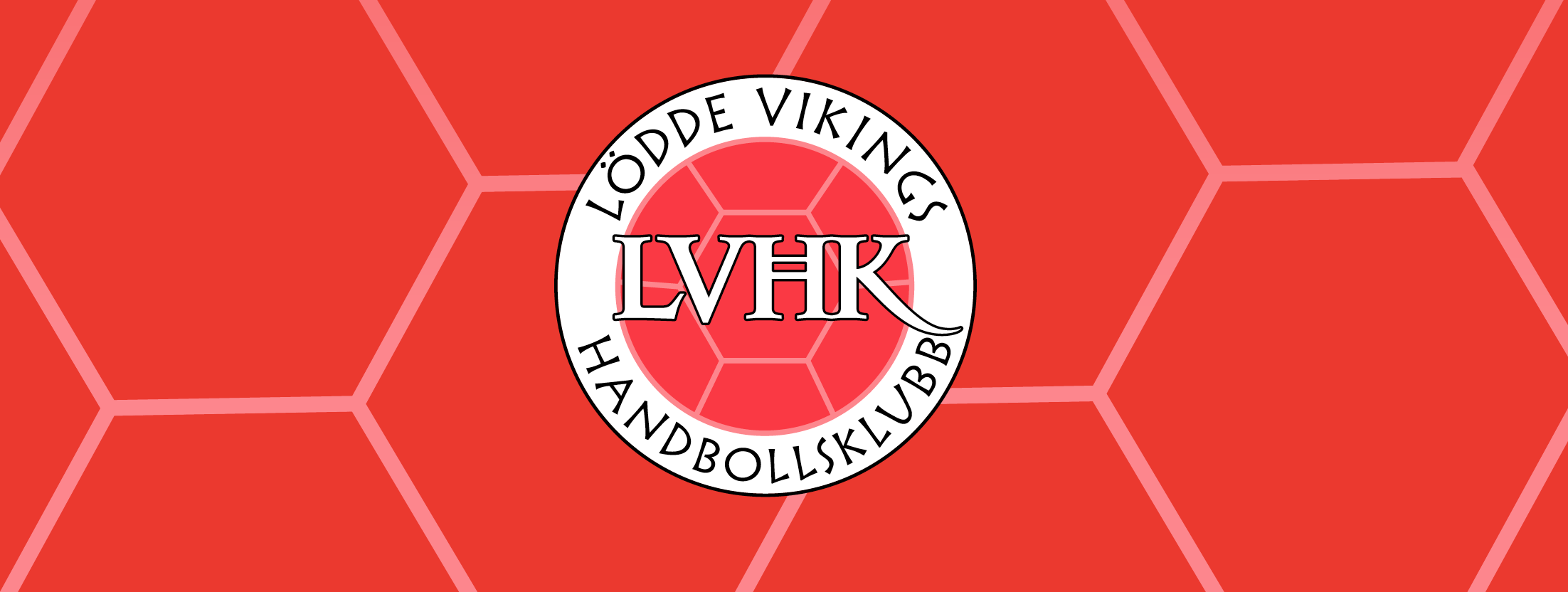 Detta behövs från varje lag till hösten
2 st lagföräldrar/lag från alla lag
1-2 st föräldrar/lag i Kommittéverksamhet från och med U10 (födda 2012)
Att minst en förälder per barn har genomgått funktionärsutbildning för att kunna sitta i sekretariatet med EMP. Nytt utbildningstillfälle för dem som inte gått eller behöver fräscha upp kunskaperna kommer alldeles i början eller strax innan säsongen drar igång till hösten.
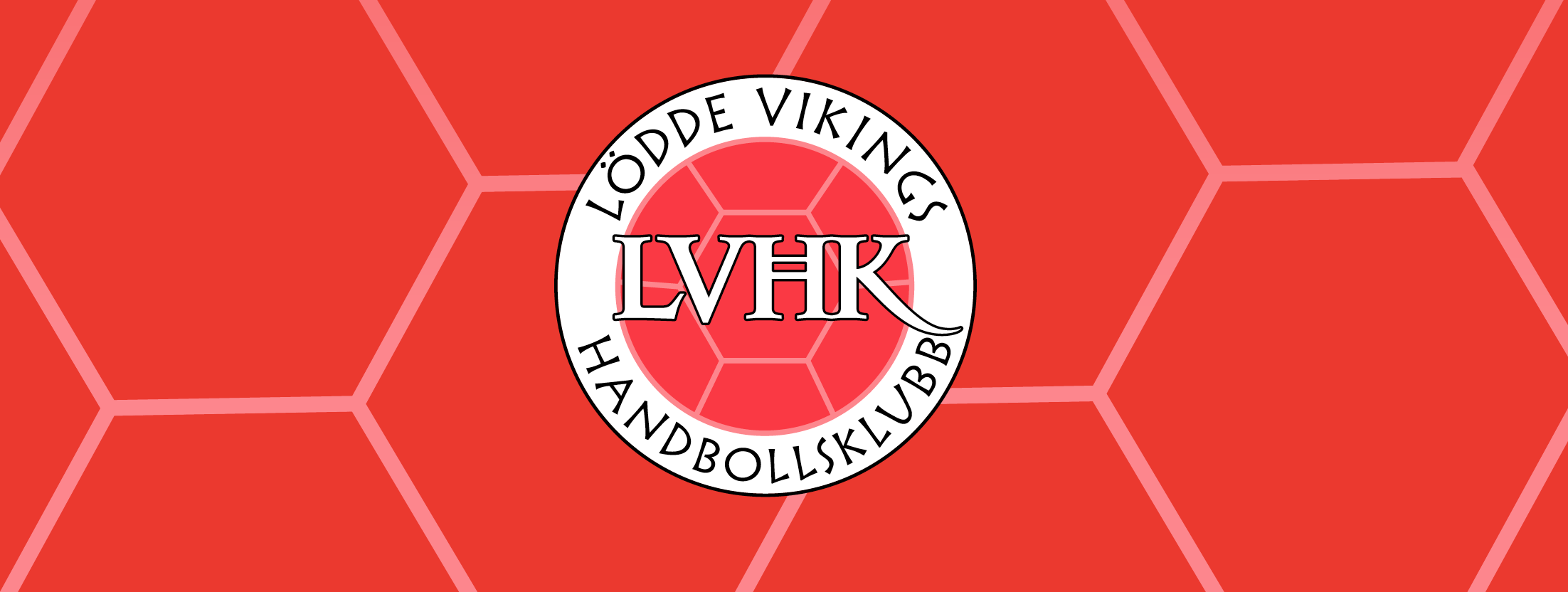 Kioskkommitté
Se över sortimentet, är det rätt varor till rätt pris?
Ställa i ordning i förråd, allt ska ha sin plats, väl uppmärkt.
Fixa ”pop up-kiosker” till cuper osv (arbetet är påbörjat och långt gånget)
Ansvara för att sätta upp och ta ner kiosker vid evenemang.
Göra en planering i vad som ska beställas till cuper samt ansvara för att varorna hämtas i affären
Hålla koll på utgångsdatum osv löpande i kiosken.
 Ansvara för storstädning ett par gånger om året.
Ev kolla över allergier i varorna. Så att det finns något för alla.
Med mera som kommer upp efter hand.
Få tag på stora frysta kanelsnäckor 🤣
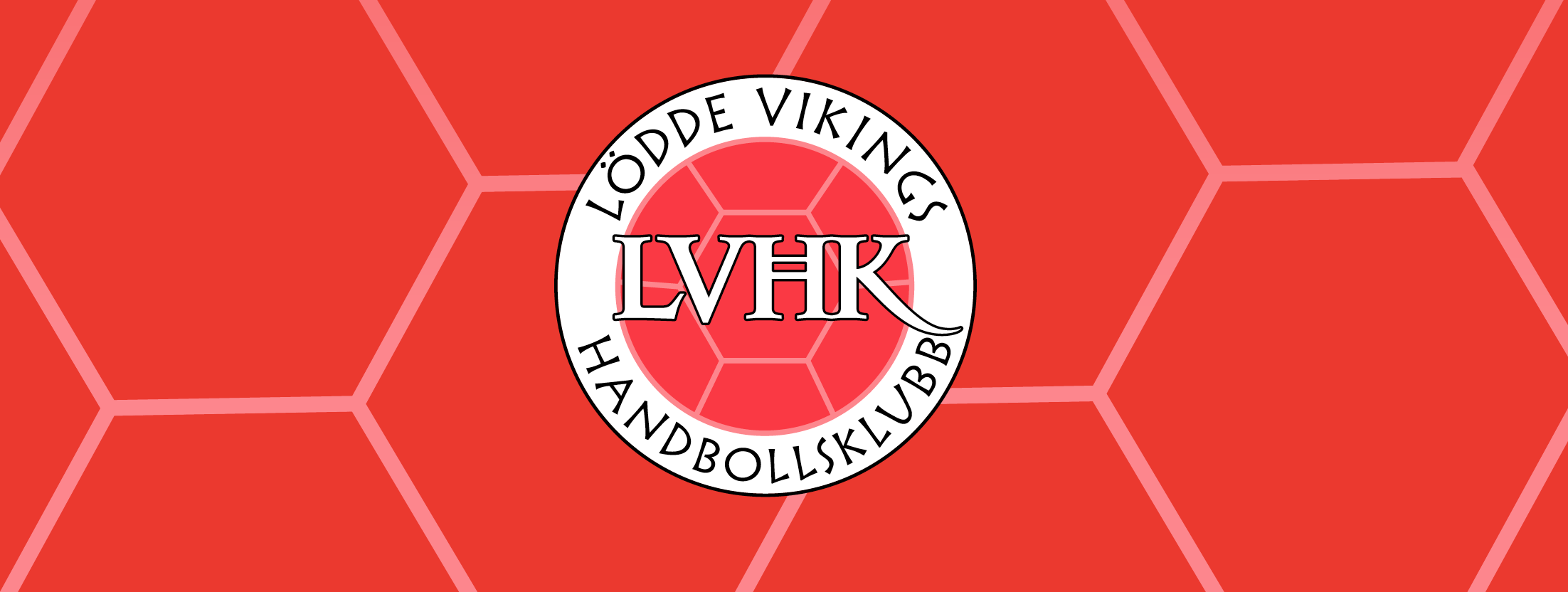 Vikingaspelen/Lundaspelen 2022
Vikingaspelen 17-18 + 24-25 september
Lundaspelen 27-30 december
Maila ut datum för cuperna i god tid till föräldrarna och förbered dem på kiosktjänst, sekretariat, hallvärdskap och filmning
Kiosktjänst
Sekretariat
Hallvärd
Filmning
Flera hallar
Maila ut detaljerat schema strax innan cupen
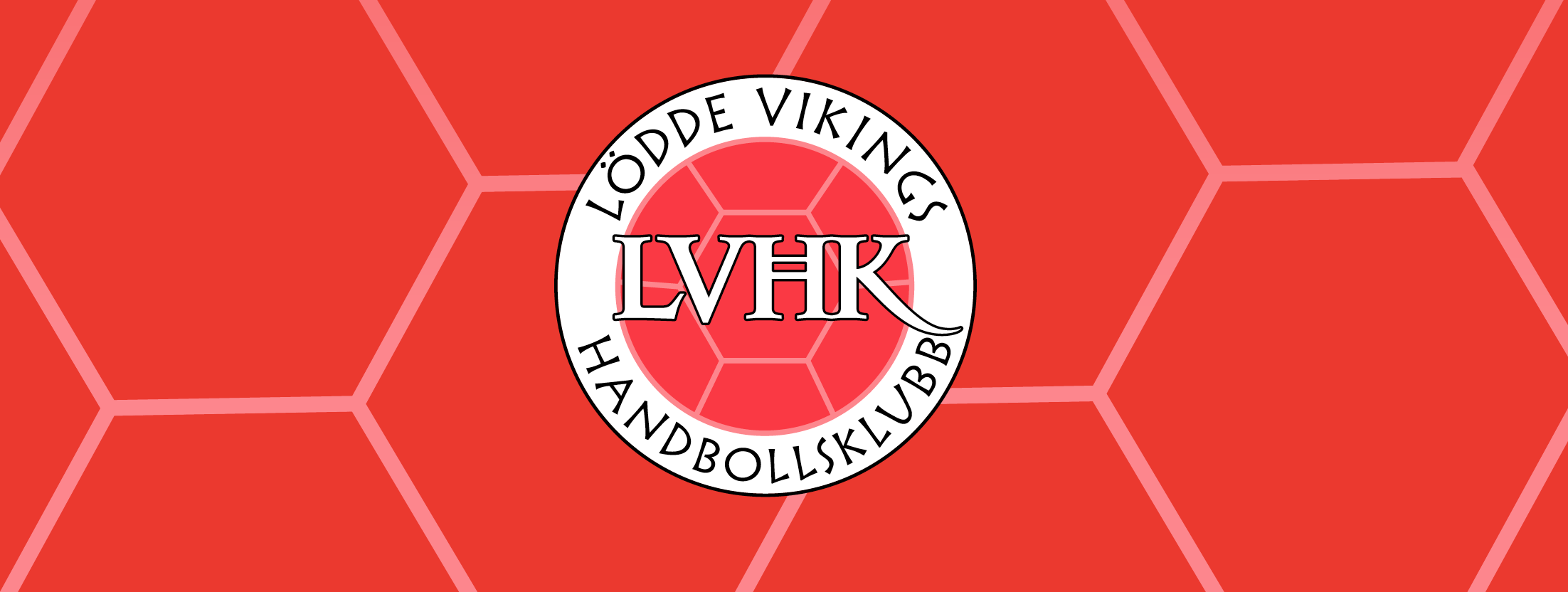 Säsongen 2022/2023
Vikingaspel med kiosk
HT-21 kioskverksamhet
Lundaspelen
VT-22 kioskverksamhet
Handbollens dag
USM
Med mera
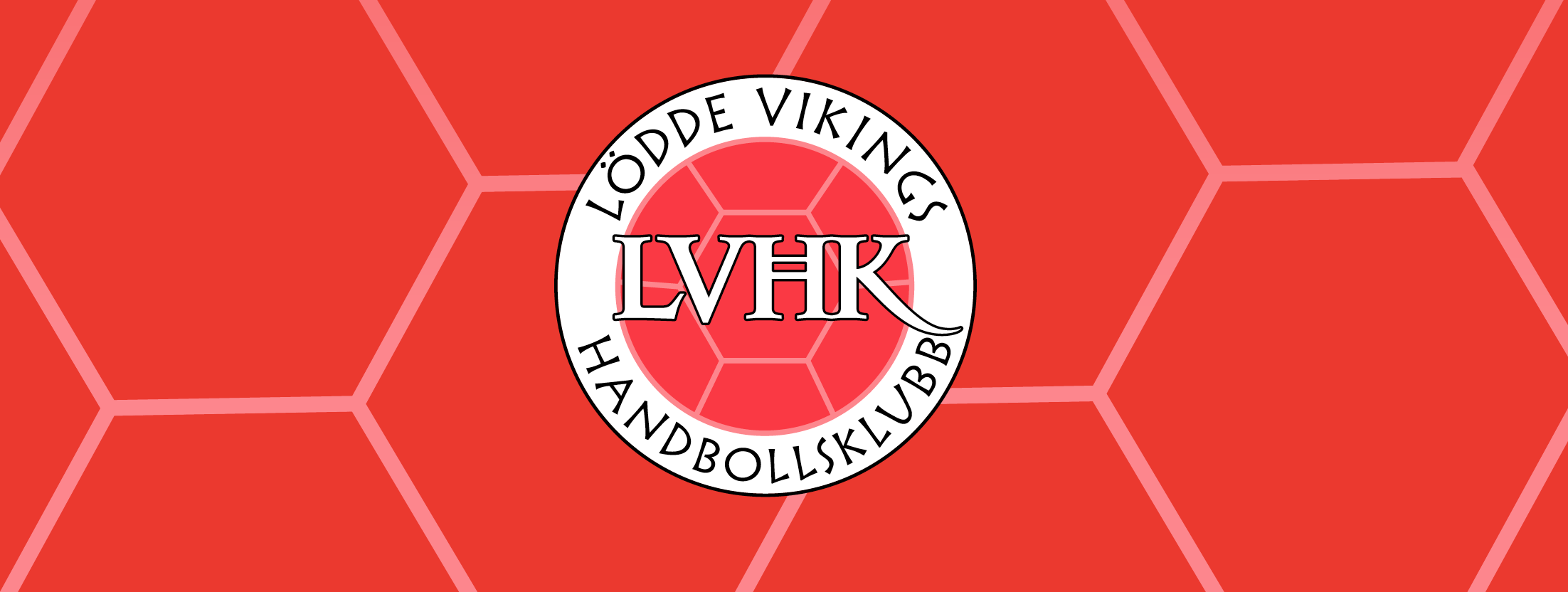 Kommunikation lagförädrar - styrelse
Laget på laget.se - solklart? Lag under LVHK nu. (på G)
Ibland svårt att få svar via mail…
Messenger-grupp! Ja, skapas efter mötet
Annat?
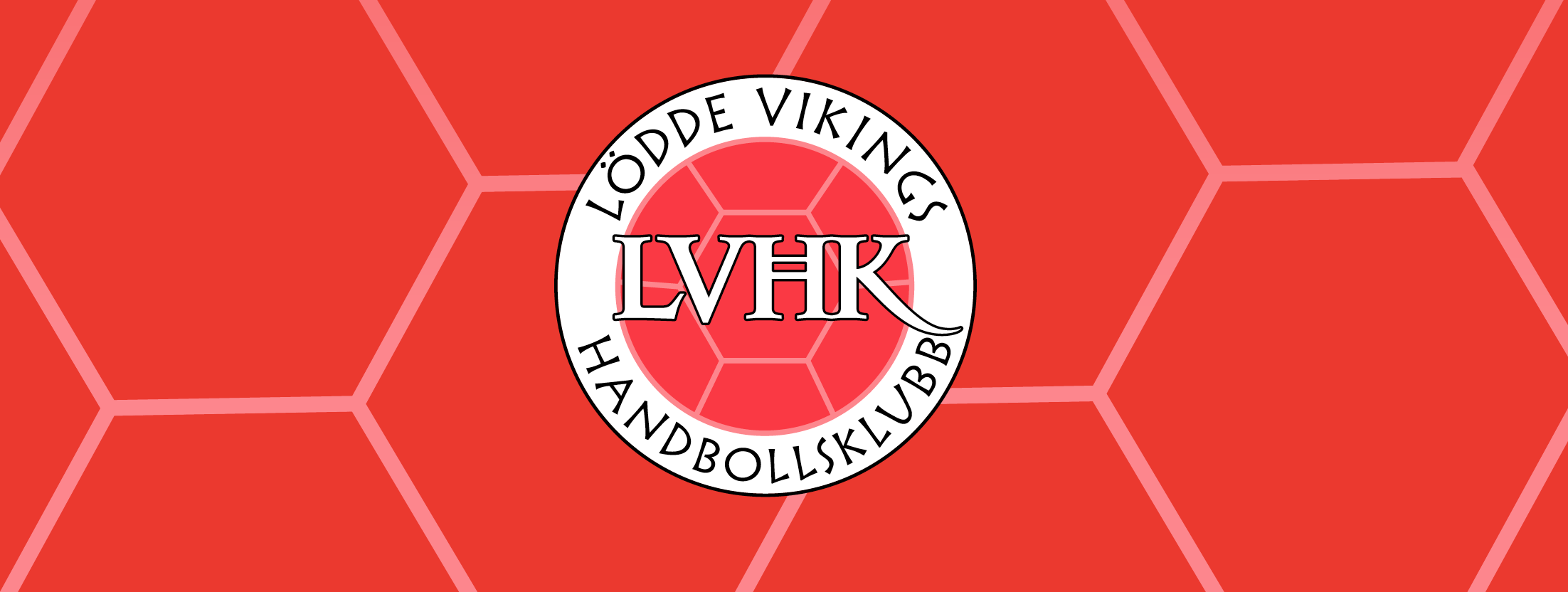 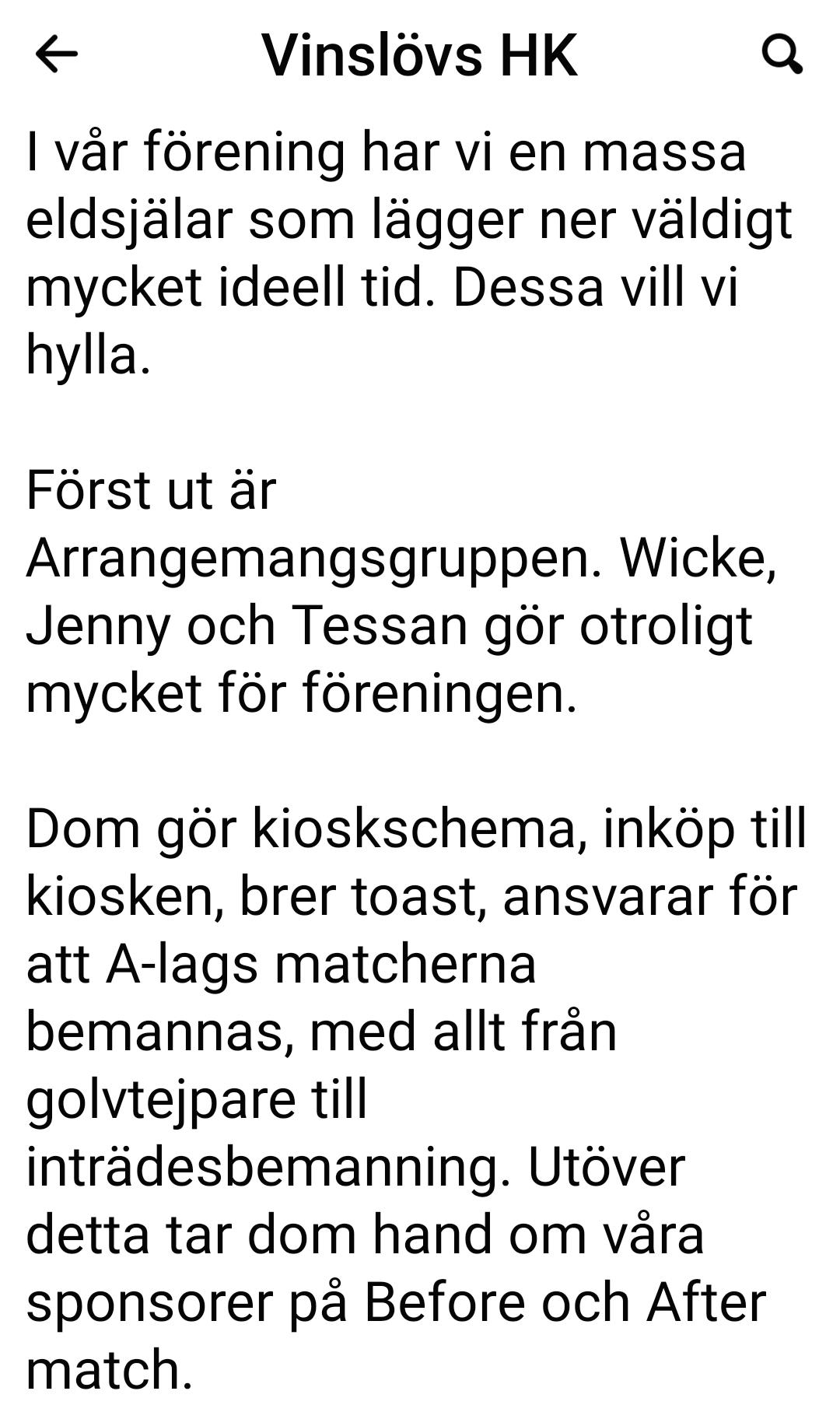 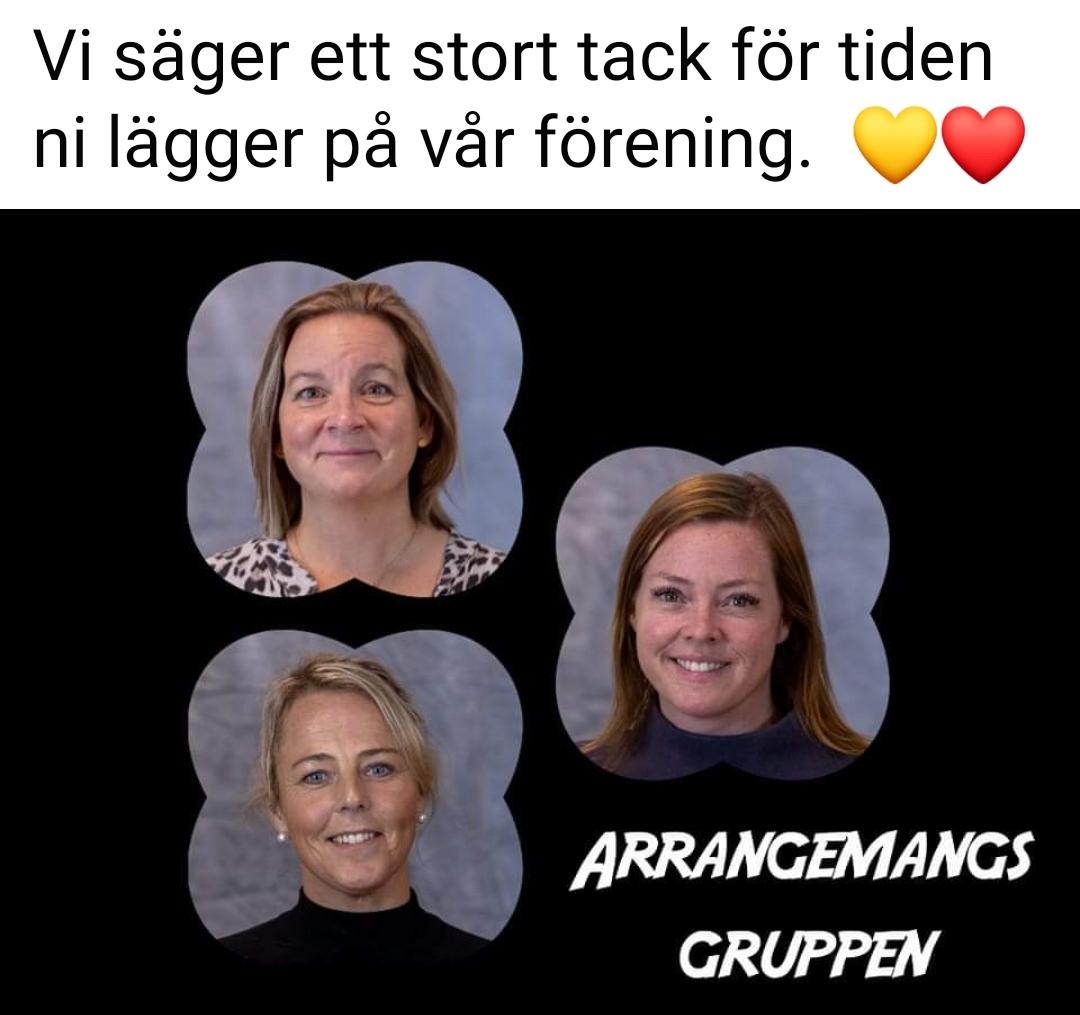 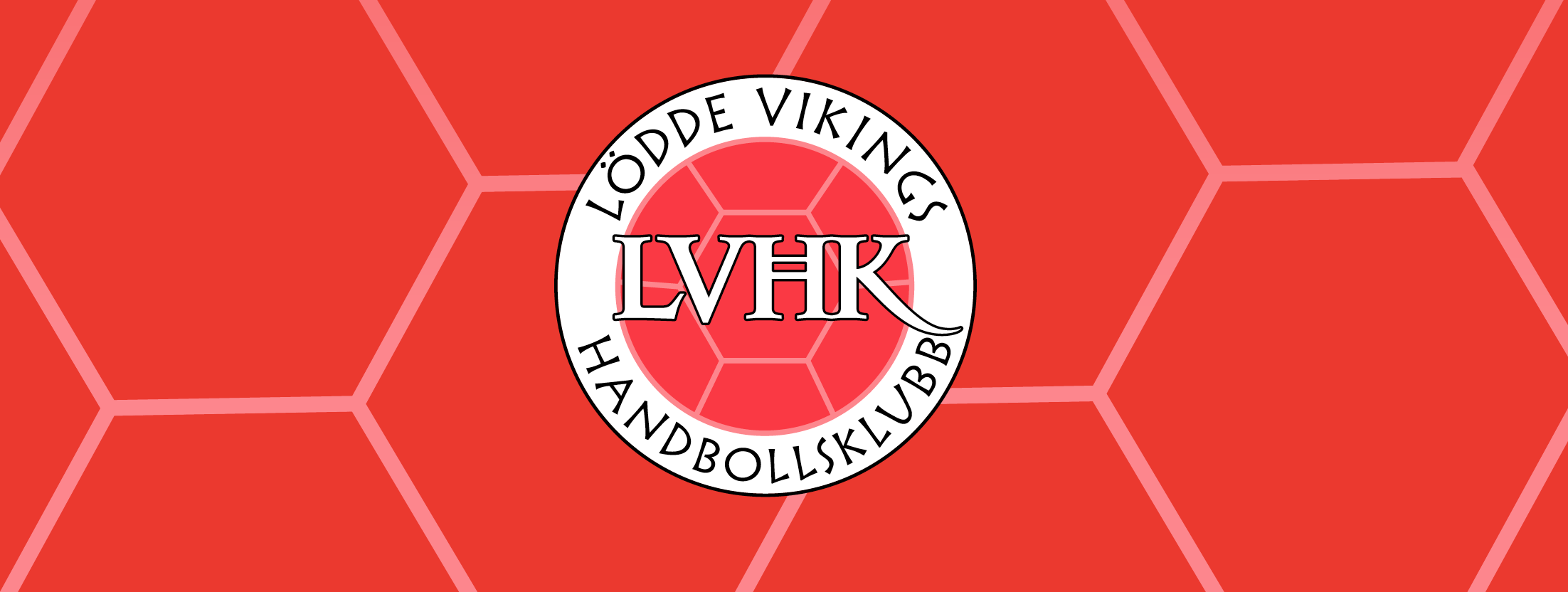